III SEMANA DAS ENGENHARIASA atuação prática nas Engenharias
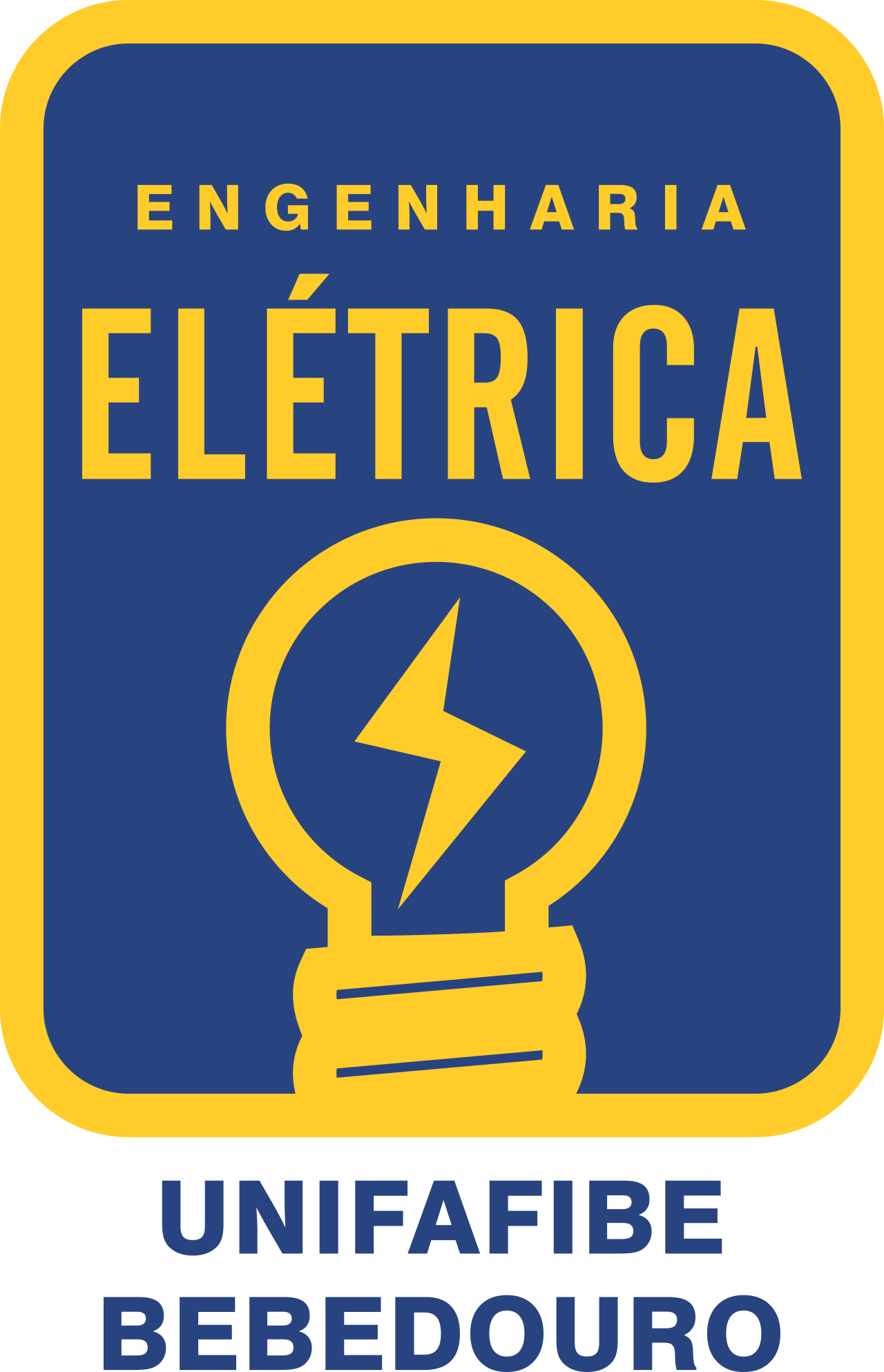 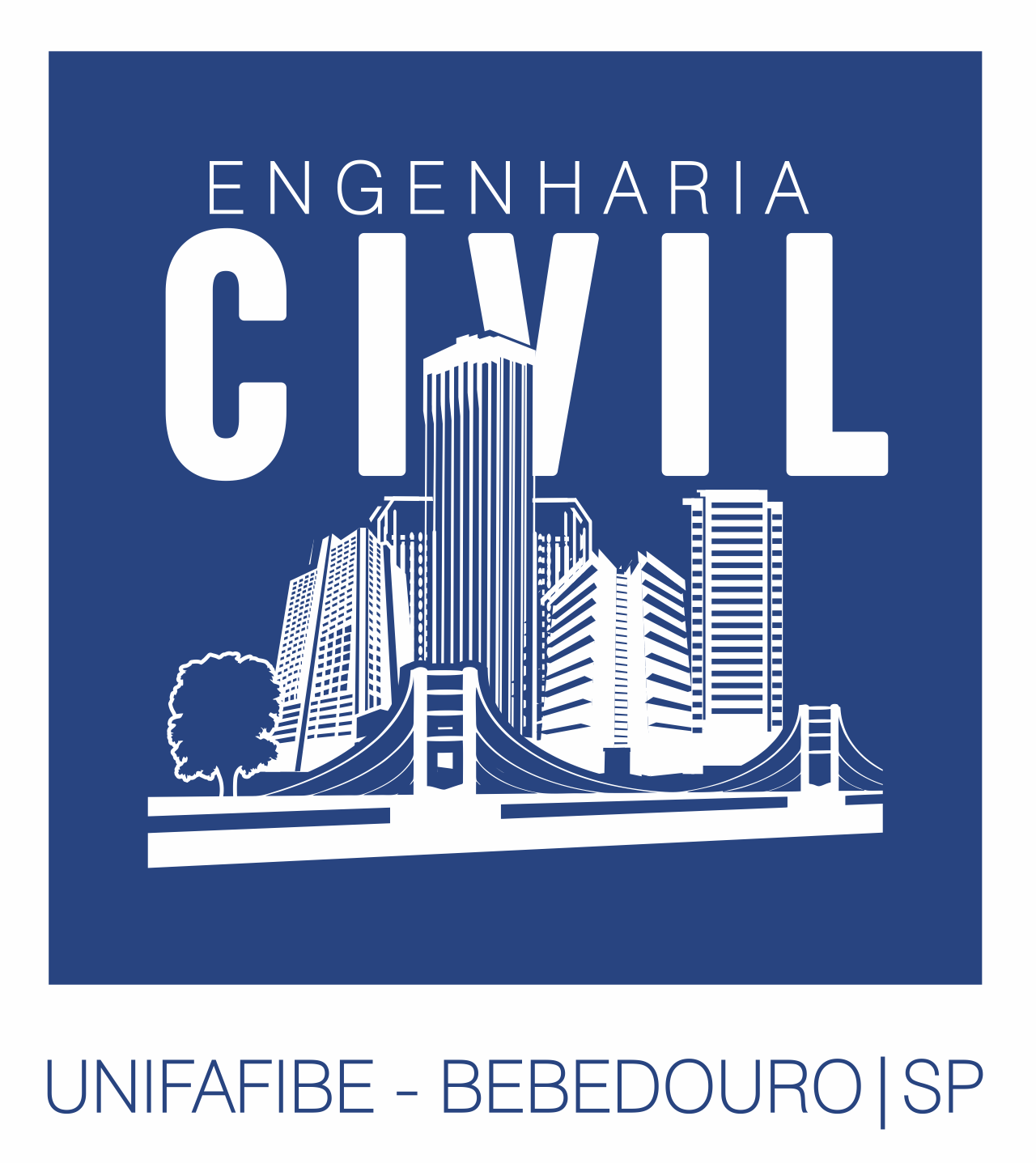 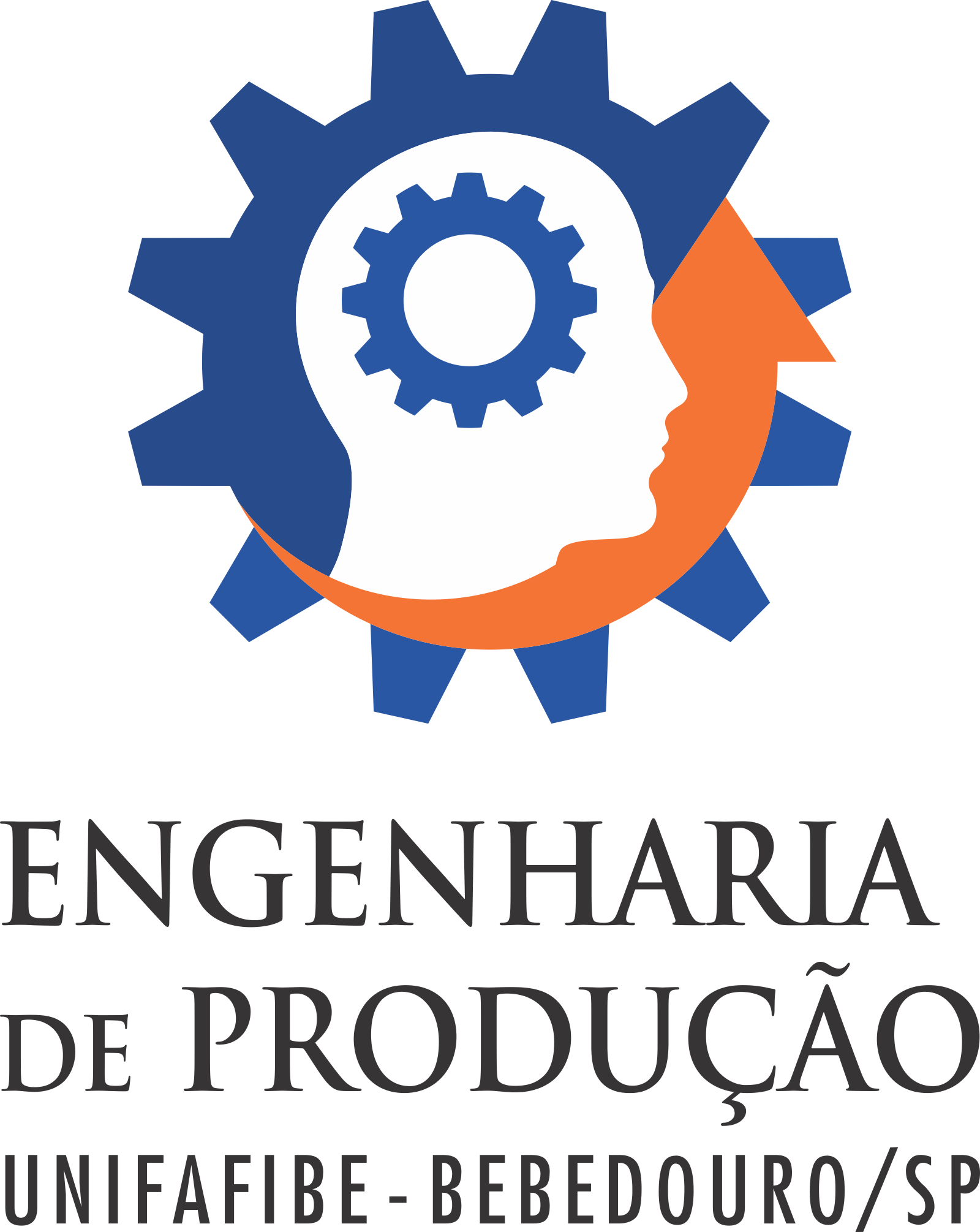 Programação – Palestras Gerais
Palestra Geral
Segunda-Feira (03/10)
Jaison Bernardo (Franklin Eletric)
Graduado em Engenharia de Produção Mecânica pela Unisociesc de Joinville-SC, possui especialização em Gestão Empresarial pela Unifafibe de Bebedouro-SP. Com experiência de 19 anos no ramo metalmecânico, atua como Gerente de operações desde 2018 na Franklin Electric unidade de Monte Azul Paulista - SP, atuou como Gerente de filial por 4 anos na unidade da Franklin Electric de Araquari - SC (Filial do ramo de fundição). Atuou também por 6 anos na área de planejamento onde obteve ampla experiência em análise de demanda e balanceamento de linhas de produção. Com diversas participações em projetos de melhoria contínua tem vasta experiência em eliminação de desperdícios e melhoria de processos.
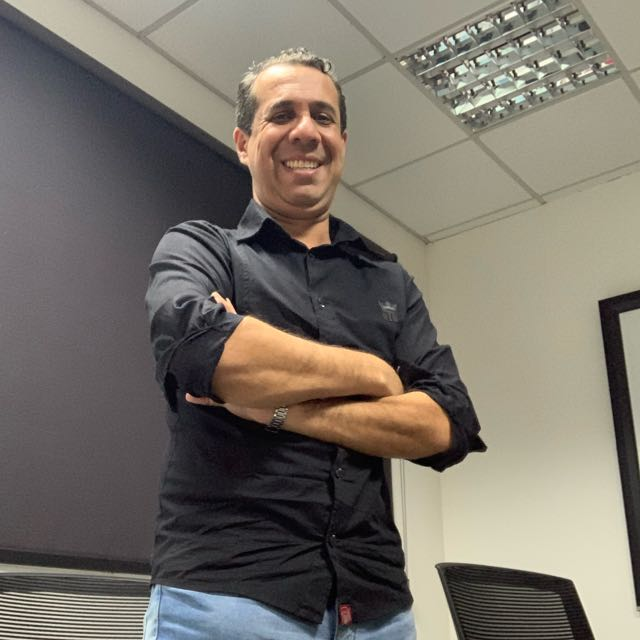 Tema da Palestra: O gerenciamento de atividades e os impactos em seu resultado
Programação – Palestras Eng. Elétrica
Eng. Elétrica
ECOPOWER
Terça-feira (04/10)
Tema da Palestra: Vivendo a Era do Solar
Programação – Palestras Eng. Elétrica
Eng. Elétrica
EDUARDO TOMAZ FERREIRA DE LIMA
Engenheiro eletricista formado pelo Centro Universitário UNIFAFIBE. Auditor de linha da empresa Condumax. Experiência em controle e garantia da qualidade. Capacitação e conhecimentos das normas Capacitação em normas de certificação ISO 9001, 14001, 45001 e IATF16949 
Condumax/Incesa (Eng. Elétrica/Eng. Produção)
Quarta-feira (05/10)
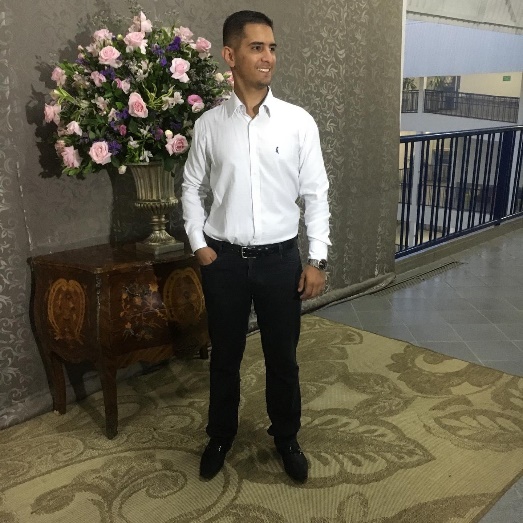 Tema da Palestra: Aplicabilidade de condutores de baixa e média tensão em instalações elétricas e suas características
Programação – Palestras Eng. Elétrica
Eng. Elétrica
Francisco Armelin Gomes – Secretário de Desenvolvimento Econômico da Prefeitura de Bebedouro

Graduado em Engenharia Mecânica na USP, atuou como vice-presidente da Cargill na área de suco de laranja. Também foi diretor executivo da Citrosuco.
Quinta-feira (06/10)
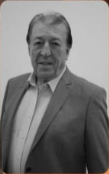 Tema da Palestra: O perfil profissional do engenheiro: características e qualificações necessárias para o sucesso
Programação – Palestras Eng. Civil
Eng. Civil
Marcelo Vinicius Valério Gonzales
Engenheiro Civil formado em 2010 pela UNIFEB, com experiência nas áreas de projetos, custos, coordenação, gerenciamento e fiscalização de obras de médio e grande porte em empresas nacionais e internacionais. Atualmente desenvolve a função de Eng. Sênior pelo SENAC-SP
Terça-feira (04/10)
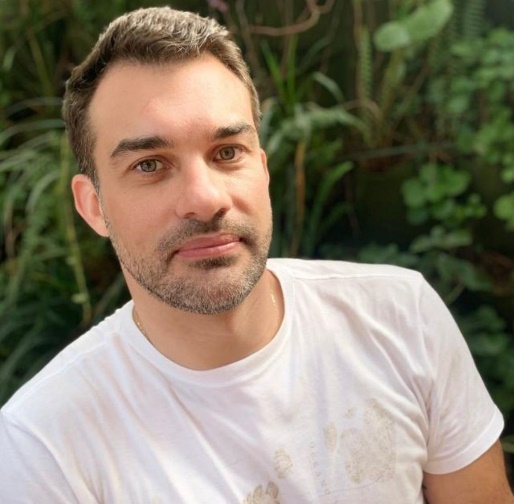 OS DESAFIOS DA EXECUÇÃO E O FUTURO DA ENGENHARIA
Programação – Palestras Eng. Civil
Eng. Civil
Leonardo Gasparin
Graduado em Engenharia Civil pela Universidade Federal do Triângulo Mineiro (UFTM). Especialista BIM pelo Instituto de Pós-Graduação e Graduação (IPOG). Atualmente exerce o cargo de Analista/Especialista BIM na Vitta Residencial/Bild Desenvolvimento Imbobiliário/Almee. Experiência como engenheiro projetista para licitações. Consultor em treinamentos de Revit.
Quarta-feira (05/10)
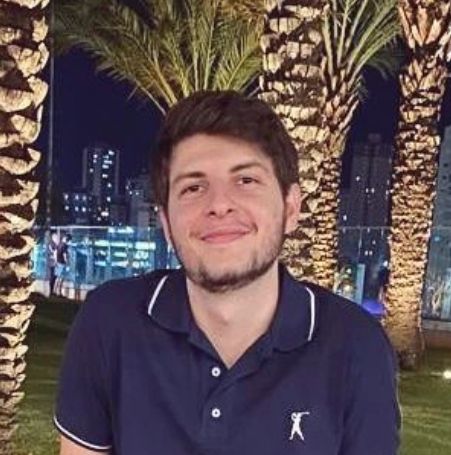 Tema da Palestra: Building Information Modelling: uma visão prática
Programação – Palestras Eng. Civil
Eng. Civil
Francisco Armelin Gomes – Secretário de Desenvolvimento Econômico da Prefeitura de Bebedouro

Graduado em Engenharia Mecânica na USP, atuou como vice-presidente da Cargill na área de suco de laranja. Também foi diretor executivo da Citrosuco.
Quinta-feira (06/10)
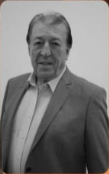 Tema da Palestra: O perfil profissional do engenheiro: características e qualificações necessárias para o sucesso
Programação – Palestras Eng. Produção
Eng. Produção
Gabriel Covello
Graduado e mestre em Ciência da Computação pela UNESP, na área de arquitetura de sistemas distribuídos. Pós-graduado em Tecnologias e Inovações Web pelo Senac, com foco em big data e business intelligence. É analista de inteligência de negócios, área em que trabalha desde 2016, e líder técnico de squad de dados. Atualmente, estuda doutorado em Ciência da Computação na UNESP, com foco em aprendizado de máquina.
Terça-feira
(04/09)
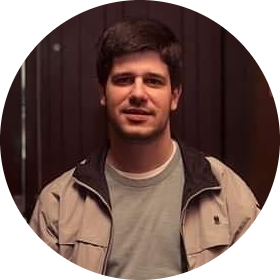 A tomada de decisão baseada em dados – as oportunidades na área de BI
Programação – Palestras Eng. Produção
Eng. Produção
Condumax/Incesa (Eng. Produção/Eng. Elétrica)
Quarta-feira (05/10)
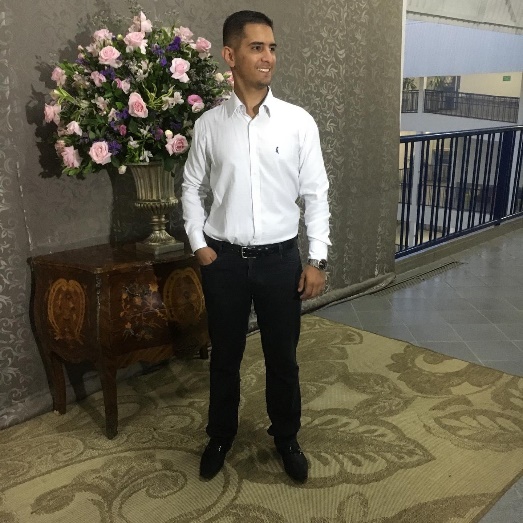 Tema da Palestra: Aplicabilidade de condutores de baixa e média tensão em instalações elétricas e suas características
Programação – Palestras Eng. Produção
Eng. Produção
Ronaldo Mardegan
Sócio e Diretor da Hominiss Solutions. Engenheiro e Mestre em Engenharia de Produção pela USP, MBA Executivo Internacional pela FIA/USP. Possui certificado APICS (The Educacional Society for Resource Management), em Supply Chain Management. Certificado em Gestão de Negócios pela Universidade de Cambridge (UK) e pela Vanderbilt University (EUA). Black Belt Six Sigma. Professor da pós graduação da FAAP. Possui experiência em dezenas de projetos de gestão de operações em empresas de diversos segmentos.
Quinta-feira (06/09)
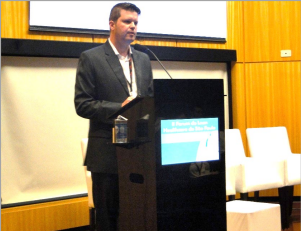 Tema da Palestra: A transformação dos negócios, empresas e processos com a adoção do pensamento Lean
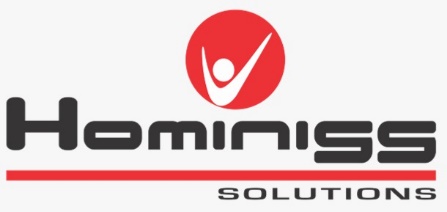 Possibilidades
Futsal (Masculino) e Vôlei (Misto)

Sexta-feira (07/10)
Jogos
Enviar formulário de inscrição do time até 30/09 no e-mail: hugo.santos@prof.unifafibe.edu.br ou whatsapp
Inscrições – Até 01/10
EVEN3 - Fazer um cadastro no site
Taxa: R$50,00
20 horas complementares: 10 horas de participação + 2,5 horas/palestras (Lista de presença no dia)
https://www.even3.com.br/iii-semana-das-engenharias-274058/
Detalhes
Os alunos que não realizarem a inscrição no evento, devem comparecer normalmente na faculdade para realizar atividades. Para garantir a presença no dia, o aluno deve fazer a atividade que será deixada na secretaria. 
As inscrições para a Semana de Estudos ficarão disponíveis até o próximo sábado (01/10). 
A disputa dos torneios interclasses (vôlei e futsal) será permitida apenas para alunos inscritos. Por favor, providenciar a inscrição das equipes até sexta-feira.